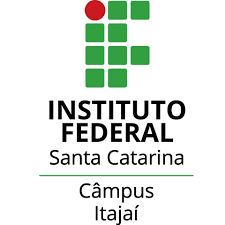 Mapa de Risco – Laboratório de Soldagem
Máquinas de corte
Equipamentos de EPI’s
Risco Químico
Armário de EPI’s e peças
Gases liberados por conta da solda
Alas de soldagem
Risco Físico
Ruído: Máquinas de corte e de solda
Calor: Dentro das alas de soldagem
Restos de peças
Risco Acidentes
Queda de peças pesadas;
Queimadura de peças quentes;
Corte pela máquina.
Risco 
grande
Risco 
médio
Risco
pequeno